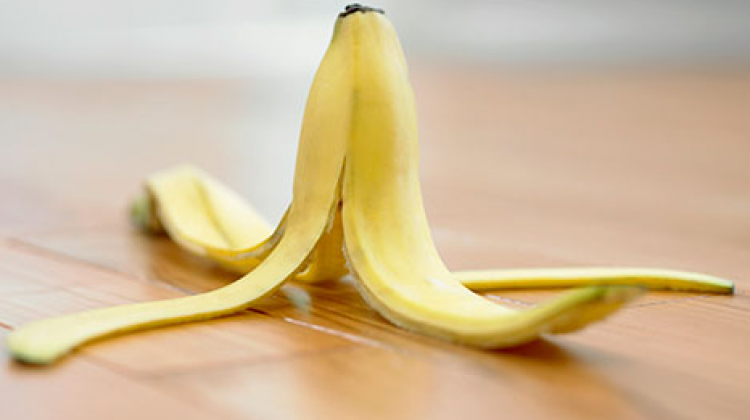 banana peel disappears in 2 to 5 weeks
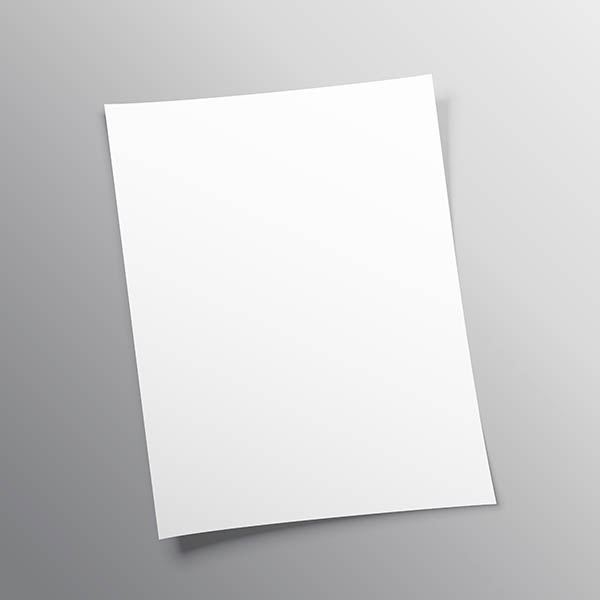 paper disappears in 3 months
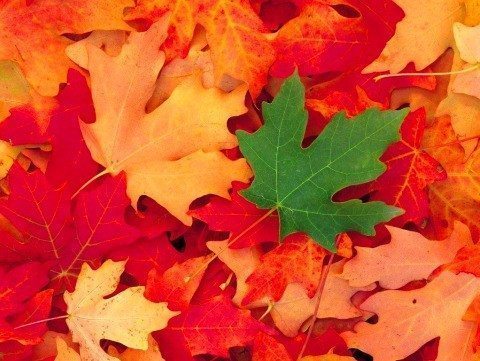 leaves change color, mix with the soil and rot
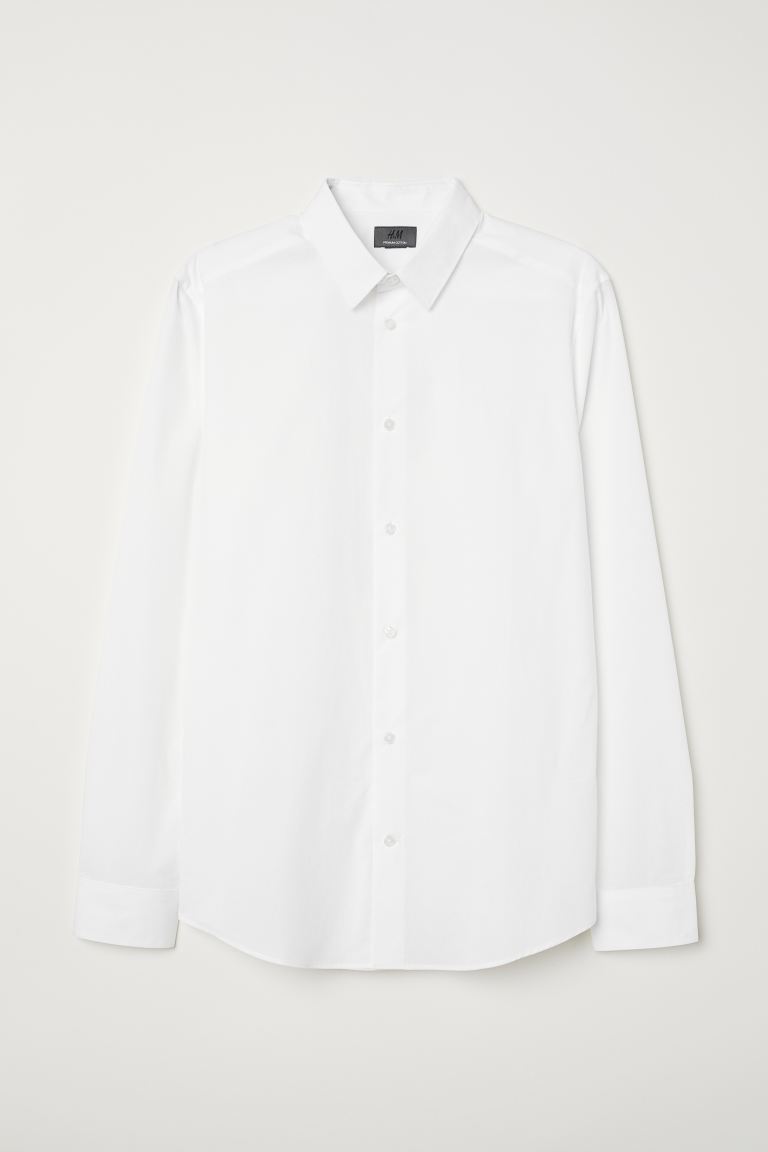 cotton shirt fades between 1 month and 5 months
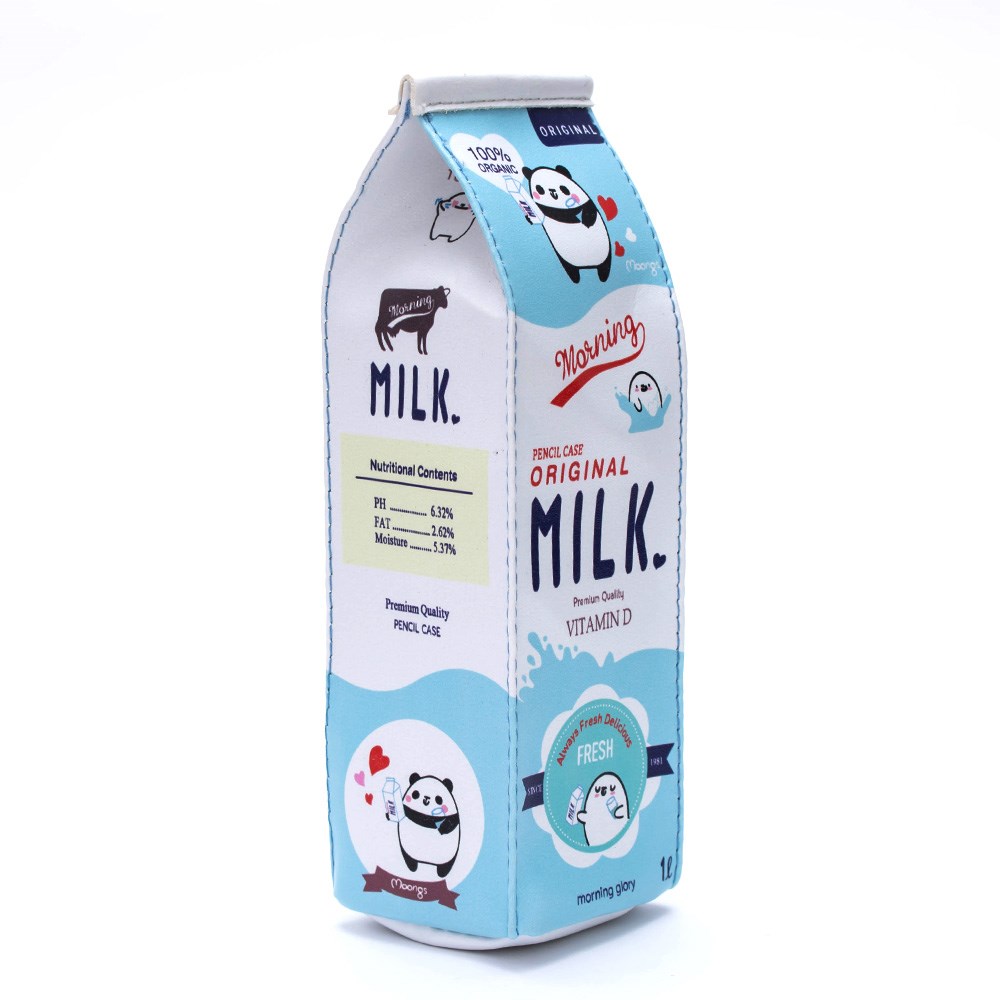 milk carton disappears in 3 months
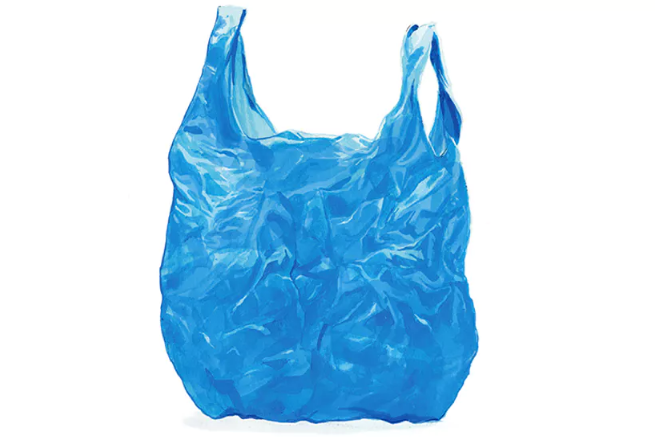 plastic bag disappears in 400 years
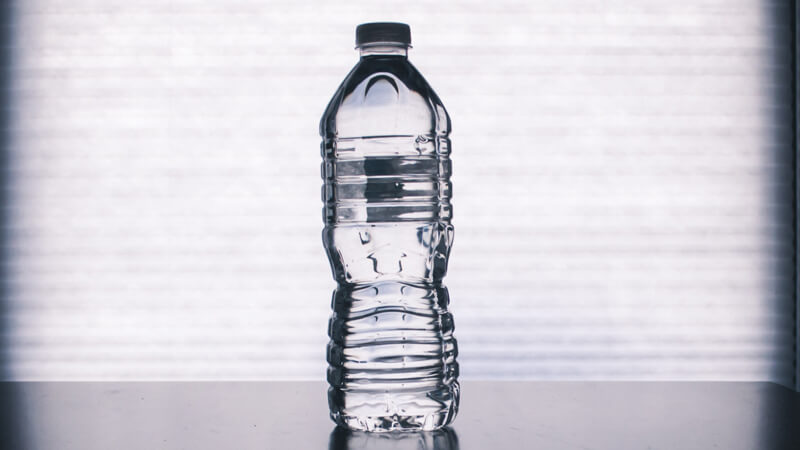 PET bottle disappears in 400 years
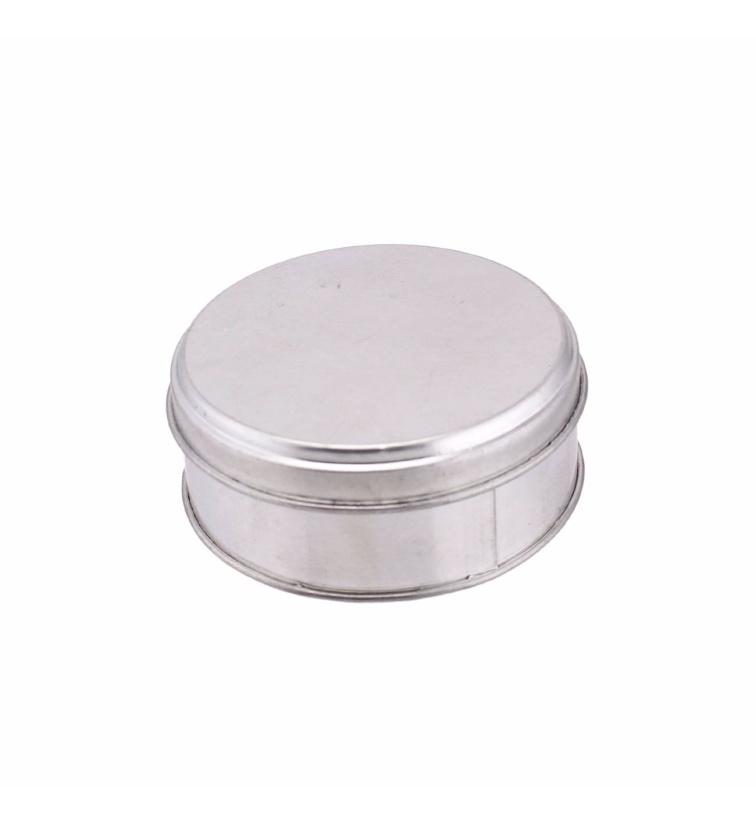 the canister disappears in 10 years
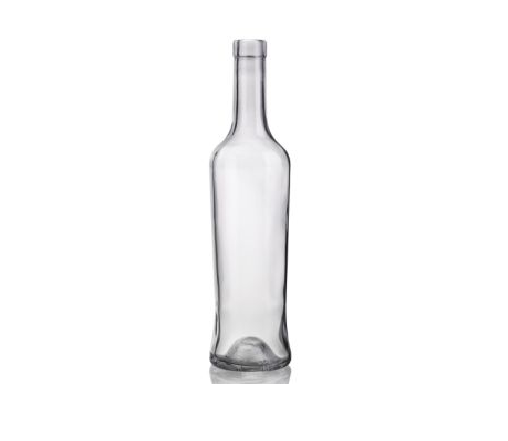 glass skewer disappears in 4000 thousand years